Do  you  know  your  address?
Митюгина Татьяна Геннадьевна
Учитель английского языка 
МОУ Кокинская СОШ Брянской области
Использованные ресурсы:
Фото из личного архива
Песня  http://www.ilovewavs.com
Do  you  know  your  address?
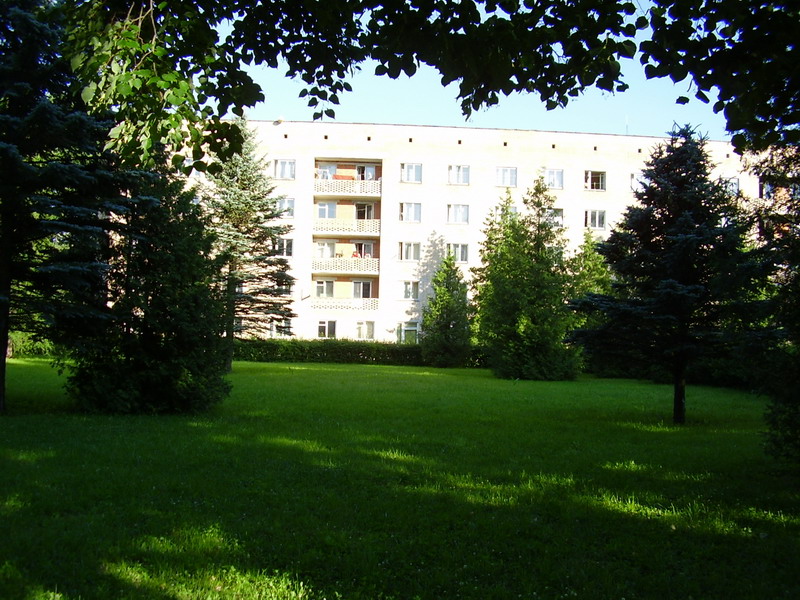 Do you know the number of the house,
                          the number of the house,
                          the number of the house,
Do you know the number of the house
                         the house where you live ?
Do you know the name of the street,
                         the name of the street,
                         the name of the street,
Do you know the name of the street
                  the street  where you live ?
Do you know your address?